LOGO
Free PPT Templates
Insert the Subtitle of Your Presentation
www.freeppt7.com
Content
Add title text
Add title text
Please replace text, click add relevant headline, modify the text content, also can copy your content to this directly.
Please replace text, click add relevant headline, modify the text content, also can copy your content to this directly.
Maecenas porttitor congueLorem ipsum dolor sit amet, consectetuer adipiscing elit. porttitor congue. sit amet, consectetuer adipiscing elit.
Add title text
Add title text
Please replace text, click add relevant headline, modify the text content, also can copy your content to this directly.
Please replace text, click add relevant headline, modify the text content, also can copy your content to this directly.
01
Add title text
Please replace text, click add relevant headline, modify the text content, also can copy your content to this directly.
Add title text
Add title text
56%
45%
39%
add relevant headline, modify the text content, also can copy your content to this directly.
Add title text
Add title text
Add title text
Add title text
add relevant headline, modify the text content, also can copy your content to this directly.
Add title text
add relevant headline, modify the text content, also can copy your content to this directly.
Add title text
Unified fonts make reading more fluent.
01.Text here
Copy paste fonts. Choose the only option to retain text.
……
02.Text here
Copy paste fonts. Choose the only option to retain text.
……
More >>
Add title text
SUNFLOWER
the art.n just over a decade he created about 2,100 artworks.
Add title text
text, click add relevant headline, also can copy your content to this directly.
Add title text
text, click add relevant headline, also can copy your content to this directly.
Add title text
78%
Add title text
Add title text
content, also can modify the text  your content to this directly.
content, also can modify the text  your content to this directly.
Add title text
Add title text
Add title text
Add title text
Add title text
content, also can modify the text  your content to this directly.
content, also can modify the text  your content to this directly.
content, also can modify the text  your content to this directly.
content, also can modify the text  your content to this directly.
02
Add title text
Please replace text, click add relevant headline, modify the text content, also can copy your content to this directly.
Add title text
SUNFLOWER
Vincent Willem van Gogh 30 March 1853 – 29 July 1890) was a Dutch Post-Impressionist painter who is among the most famous and influential figures in the history of Western art.
In just over a decade he created about 2,100 artworks.
Add title text
add relevant headline, modify the text content, also can copy your content to this directly.
Add title text
add relevant headline, modify the text content, also can copy your content to this directly.
Add title text
Add title text
text, click add relevant your content to this directly.
Add title text
text, click add relevant your content to this directly.
Add title text
Add title text
text, click add relevant your content to this directly.
text, click add relevant your content to this directly.
Add title text
add relevant headline, modify the text content, also can copy your content to this directly.
add relevant headline, modify the text content, also can copy your content to this directly.
add relevant headline, modify the text content, also can copy your content to this directly.
add relevant headline, modify the text content, also can copy your content to this directly.
Add title text
68%
SUNFLOWER
Vincent Willem van Gogh 30 March 1853 – 29 July 1890) was a Dutch Post-Impressionist painter who is among the most famous and influential figures in the history of Western art.
In just over a decade he created about 2,100 artworks.
03
Add title text
Please replace text, click add relevant headline, modify the text content, also can copy your content to this directly.
Add title text
Text here
Copy paste fonts. Choose the only option to retain text……
Add title text
Add title text
Add title text
Add title text
content, also can modify the text  your content to this directly.
content, also can modify the text  your content to this directly.
content, also can modify the text  your content to this directly.
content, also can modify the text  your content to this directly.
Add title text
Text here
Text here
Copy paste fonts. Choose the only option to retain text.

……
……
Copy paste fonts. Choose the only option to retain text.

……
……
201X
201X
201X
201X
Text here
Text here
Copy paste fonts. Choose the only option to retain text.

……
……
Copy paste fonts. Choose the only option to retain text.

……
……
Add title text
Text here
Copy paste fonts. Choose the only option to retain text.
…...
Text here
Text here
Copy paste fonts. Choose the only option to retain text.
…...
Copy paste fonts. Choose the only option to retain text.
…...
Copy paste fonts. Choose the only option to retain text.
…...
Add title text
Add title text
add relevant headline, modify the text content, also can copy your content to this directly.
Add title text
add relevant headline, modify the text content, also can copy your content to this directly.
Add title text
add relevant headline, modify the text content, also can copy your content to this directly.
04
Add title text
Please replace text, click add relevant headline, modify the text content, also can copy your content to this directly.
Add title text
Please replace text, click add relevant headline, modify the text content, also can copy your content to this directly.
Add title text
1
Add title text
2
Add title text
3
Add title text
text, click add relevant headline, also can copy your content to this directly.
text, click add relevant headline, also can copy your content to this directly.
text, click add relevant headline, also can copy your content to this directly.
Add title text
Add title text
Add title text
text, click add relevant your content to this directly.
text, click add relevant your content to this directly.
text
Add title text
text, click add relevant your content to this directly.
Add title text
text, click add relevant your content to this directly.
行业PPT模板http://www.1ppt.com/hangye/
Add title text
Add title text
content, also can modify the text  your content to this directly.
Add title text
content, also can modify the text  your content to this directly.
[Speaker Notes: Template from: https://www.freeppt7.com/]
LOGO
THANK YOU
www.freeppt7.com
We respect your valuable time with freeppt7!
If you have any questions, please reach us
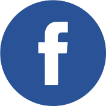 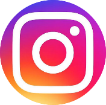 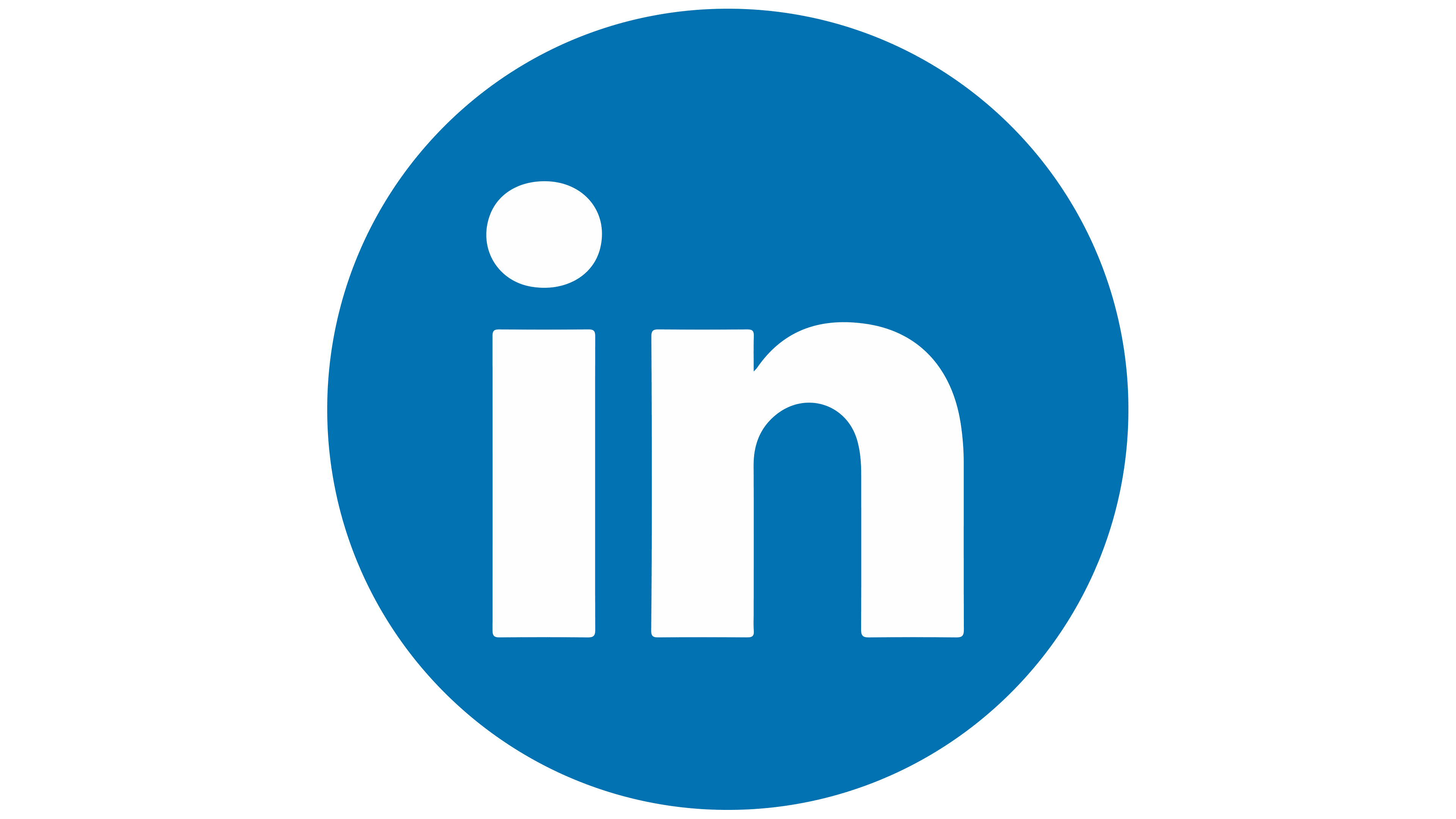 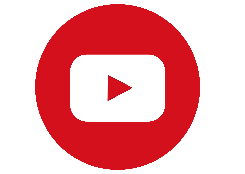 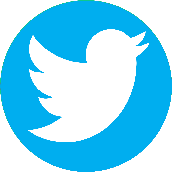 Do you have a design request, please visit our redesign page.
CREDIT: Freeppt7.com created this PowerPoint template.
Let this slide be kept for attribution.
www.freeppt7.com